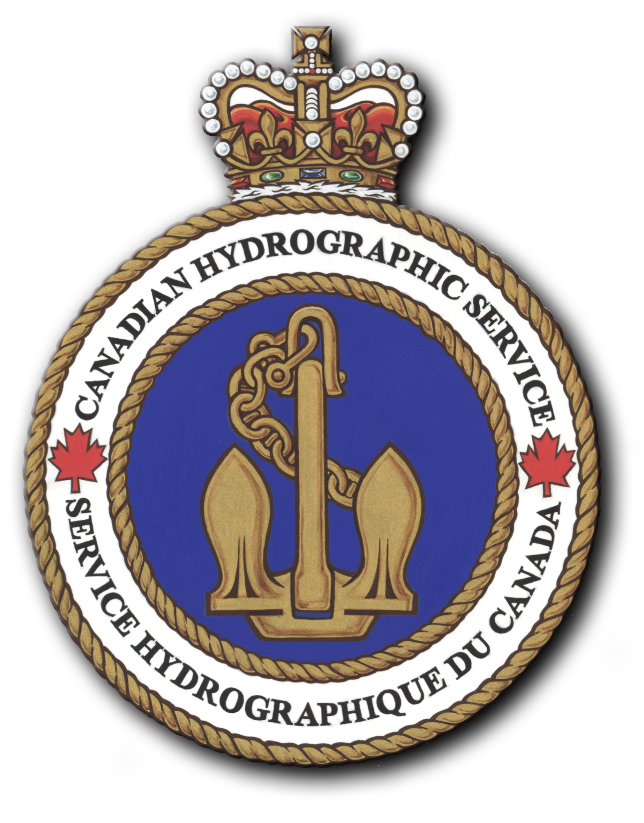 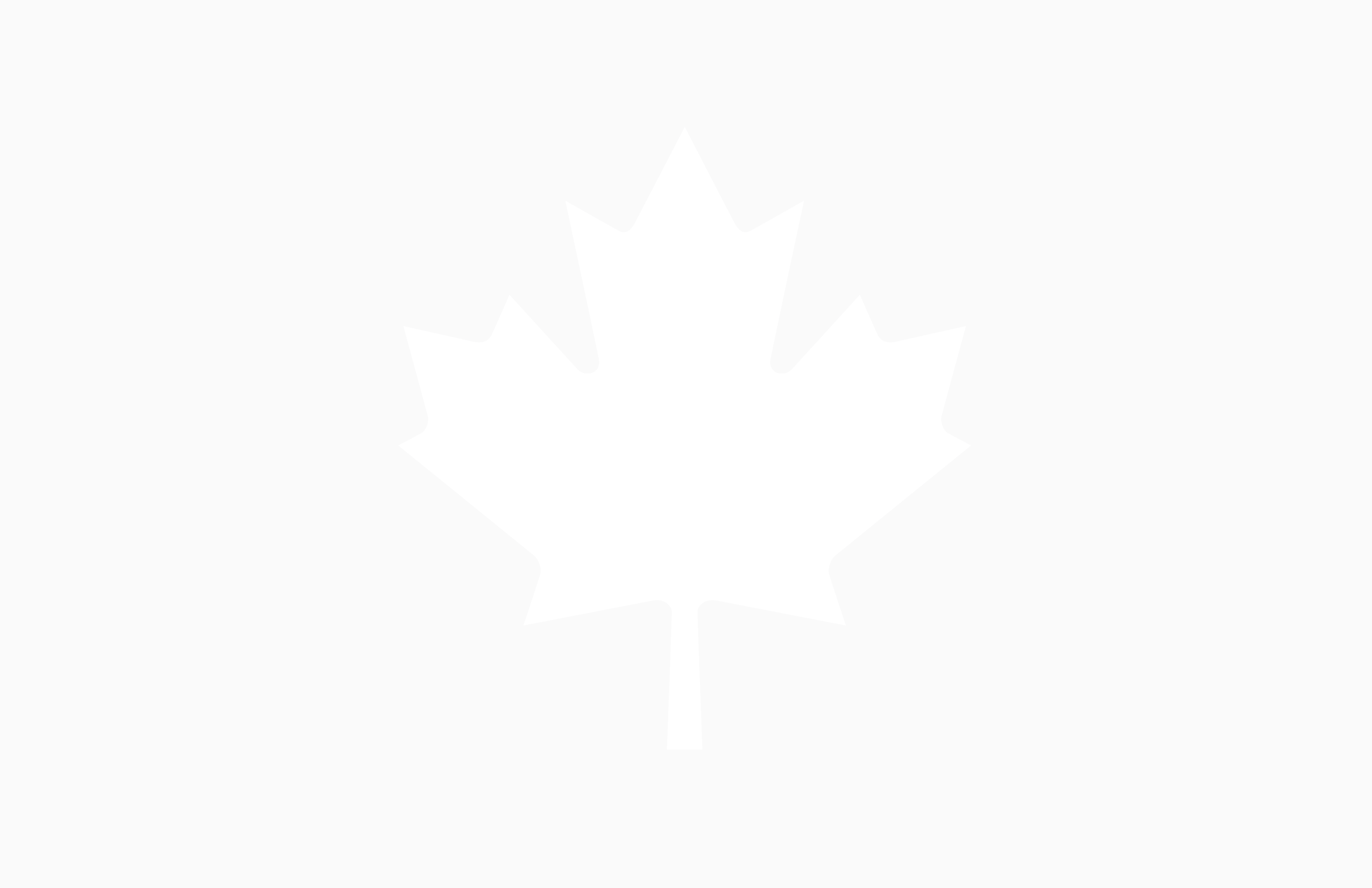 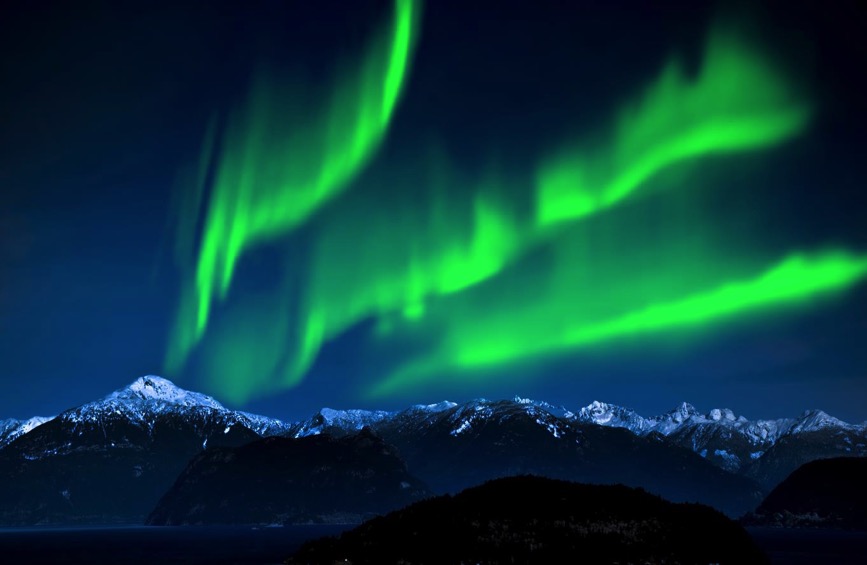 Canadian Hydrographic Service
Oceans Protection Plan
Survey planning
2019-20
USCHC - March 2019
Planning

Entering third year of the five-year Oceans Protection Plan (OPP)

2019-2020: approximately $12M surveys under contract ($10M OPP Nearshore + $2M OPP Arctic)

Money and contracts managed regionally

~10 contracts per year (across Canada)

5 companies qualified for LiDAR work

18 companies qualified for multibeam work
USCHC - March 2019
LiDAR – Great Lakes
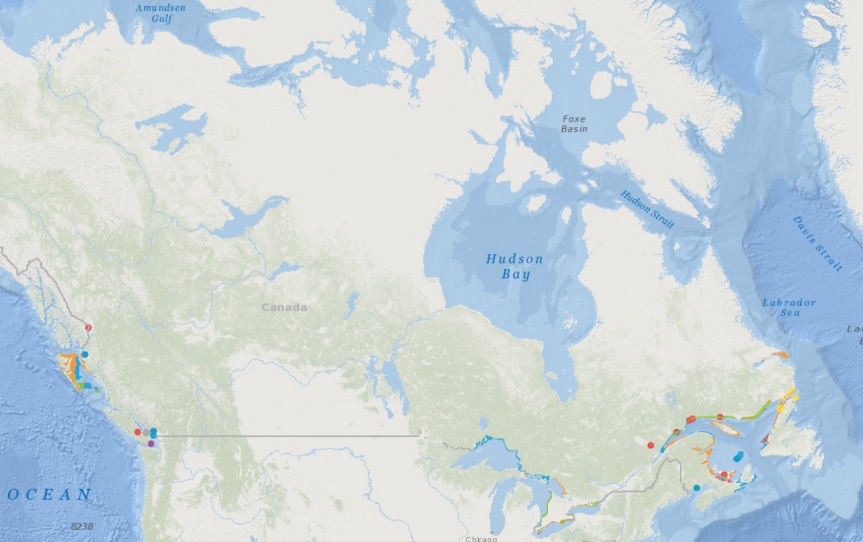 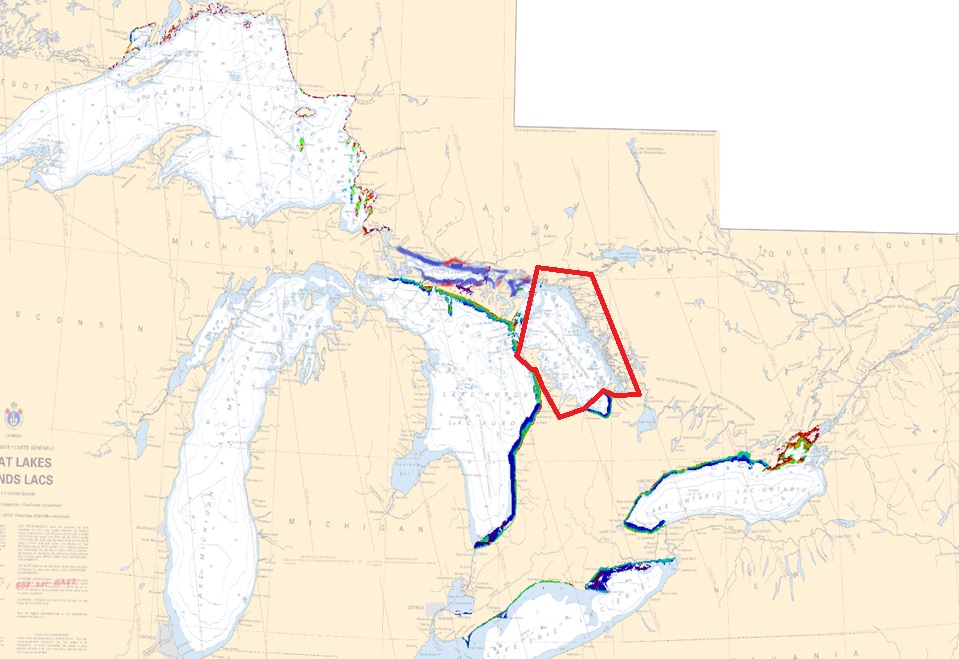 Oceans Protection Plan
Projected surveys
2019-20
USCHC - March 2019
Multibeam – Ungava Bay (red polygons)
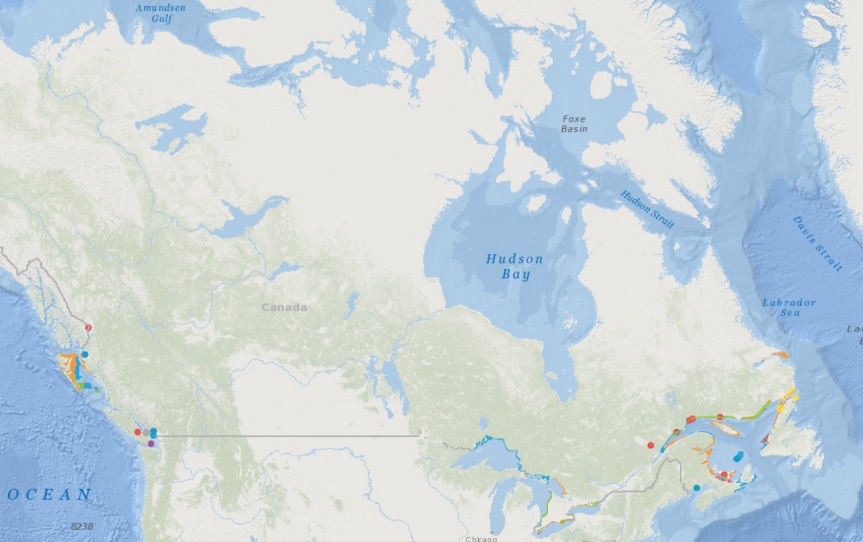 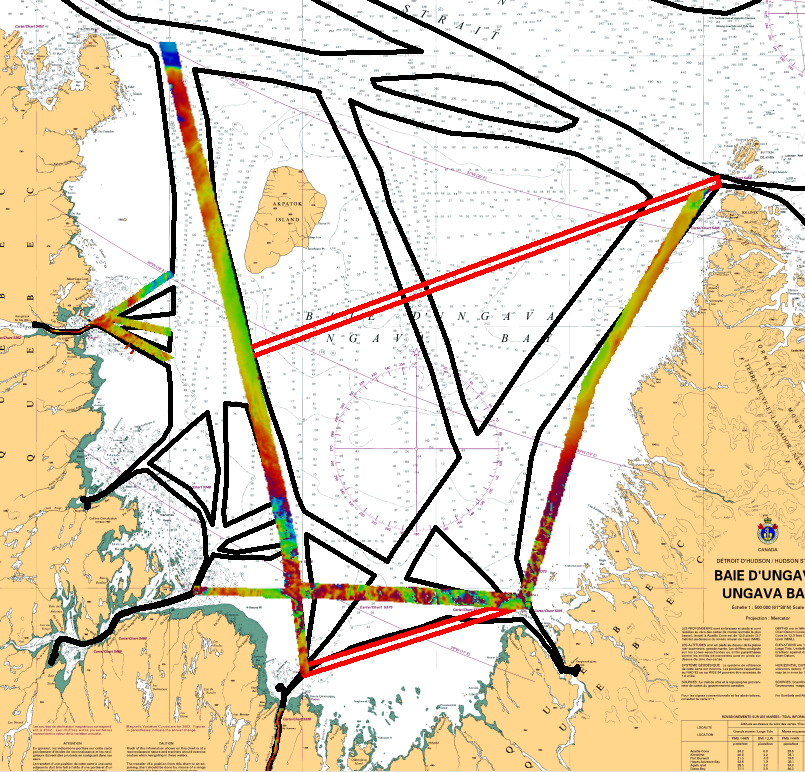 Oceans Protection Plan
Projected surveys
2019-20
USCHC - March 2019
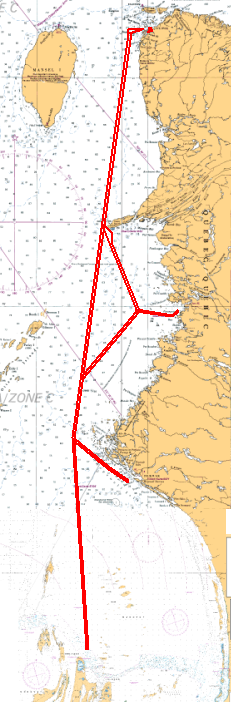 Multibeam – Hudson Bay
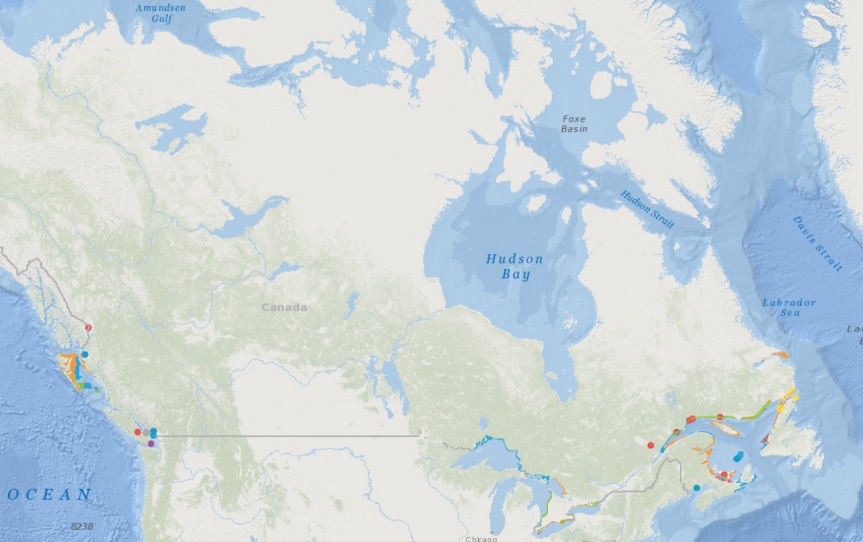 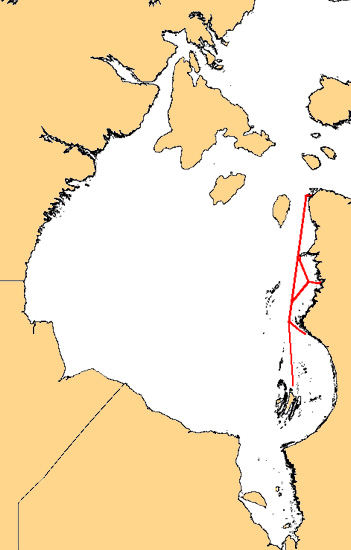 Oceans Protection Plan
Projected surveys
2019-20
USCHC - March 2019
LiDAR & Multibeam– Estuary & Gulf of St-Lawrence
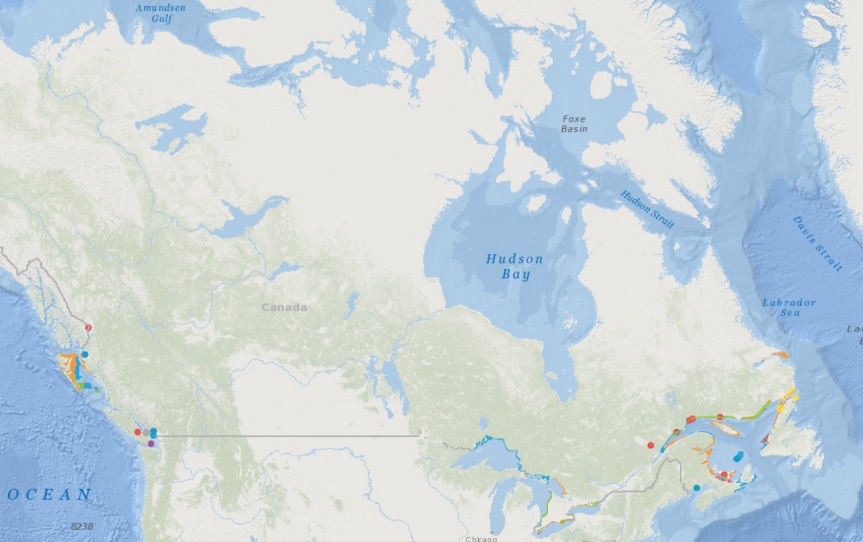 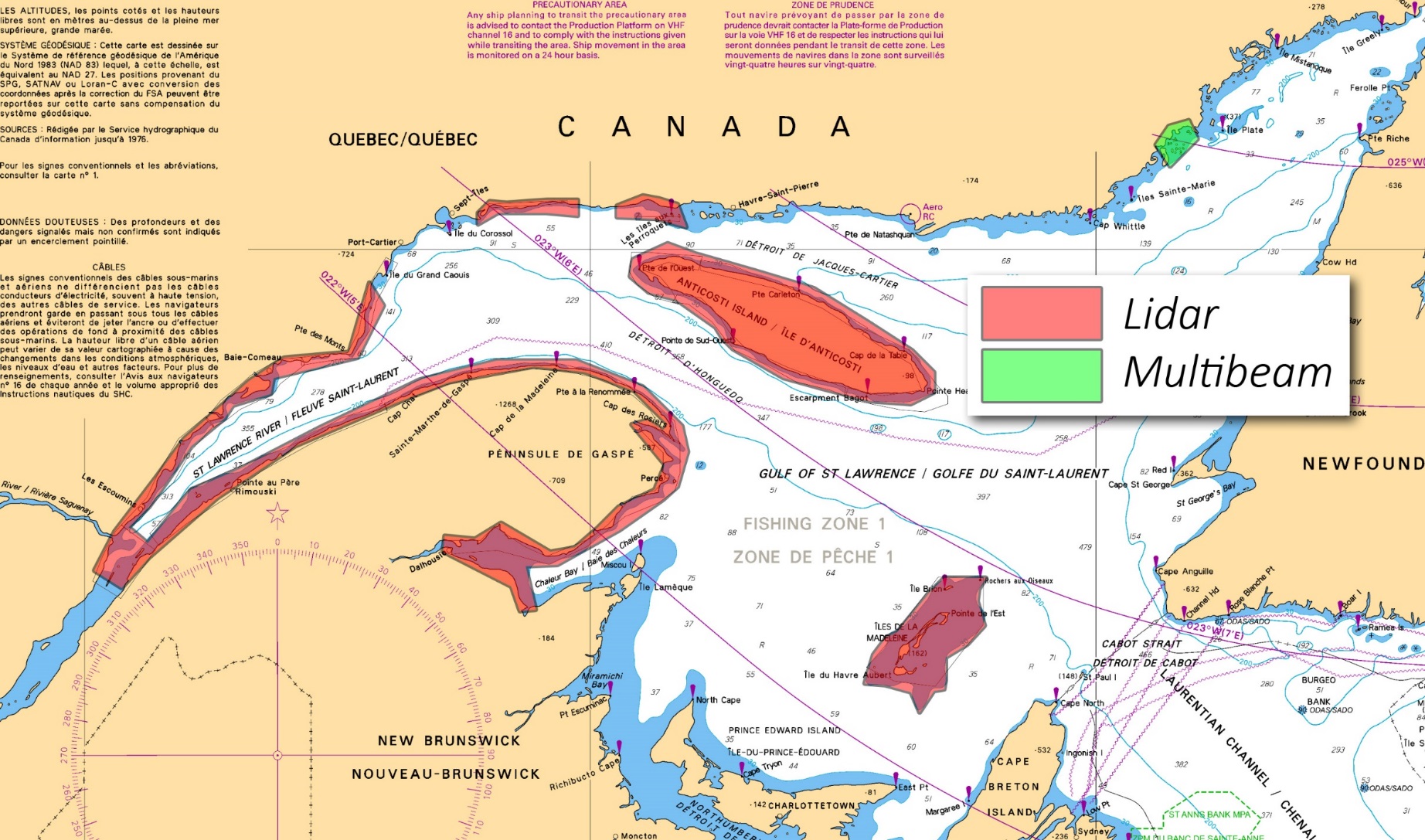 Oceans Protection Plan
Projected surveys
2019-20
USCHC - March 2019
Multibeam– Atlantic Coast
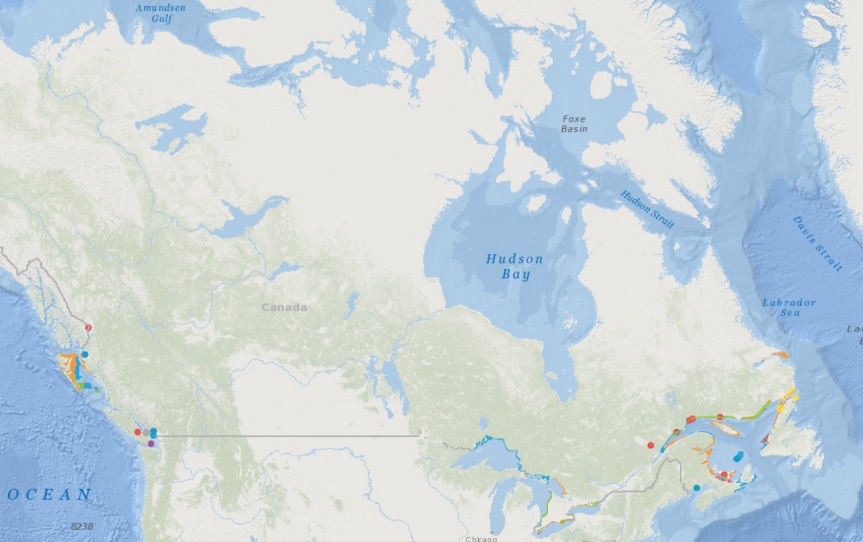 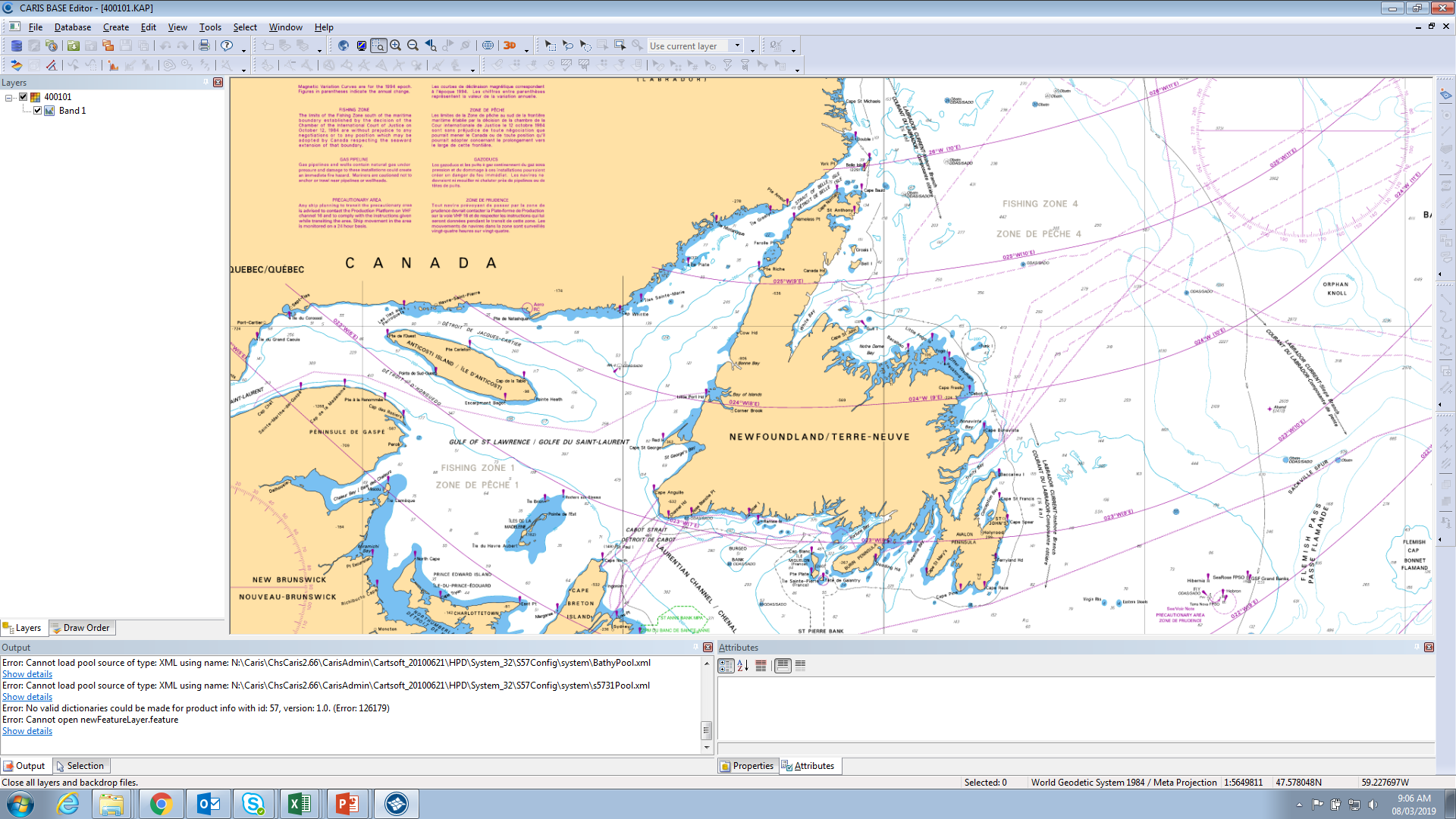 Oceans Protection Plan
Projected surveys
2019-20
USCHC - March 2019
LiDAR & Multibeam– Pacific Coast
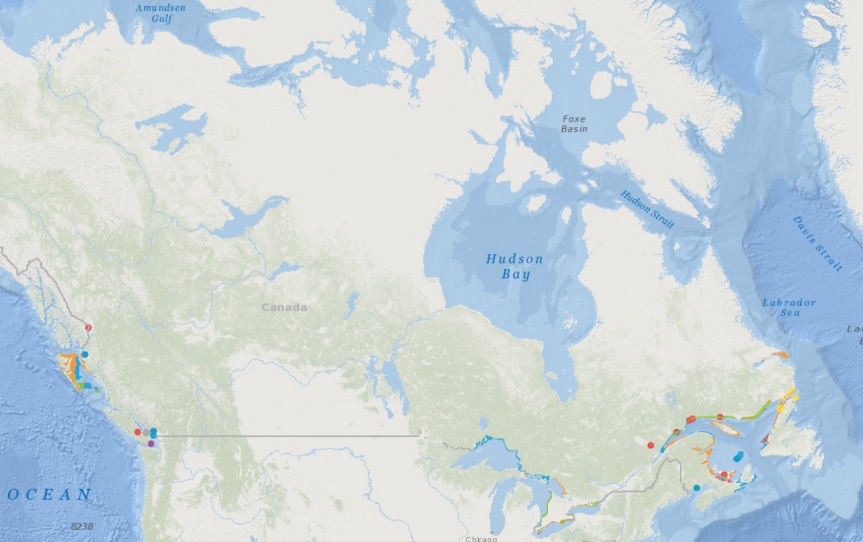 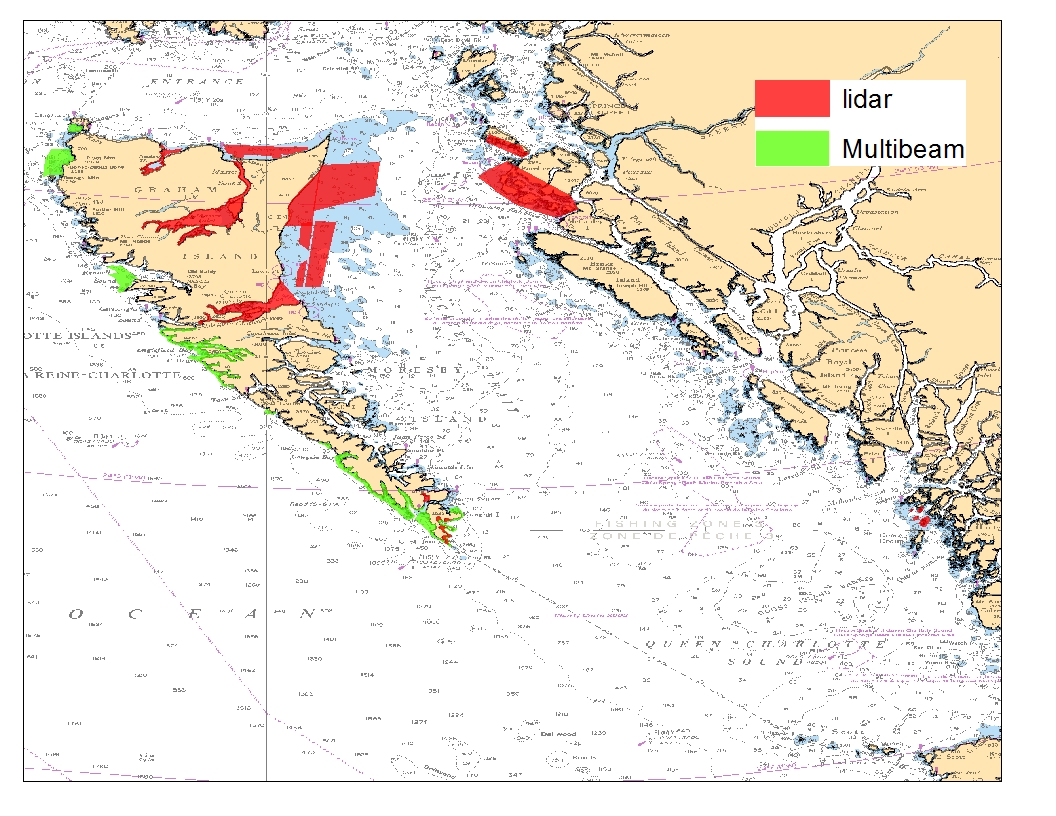 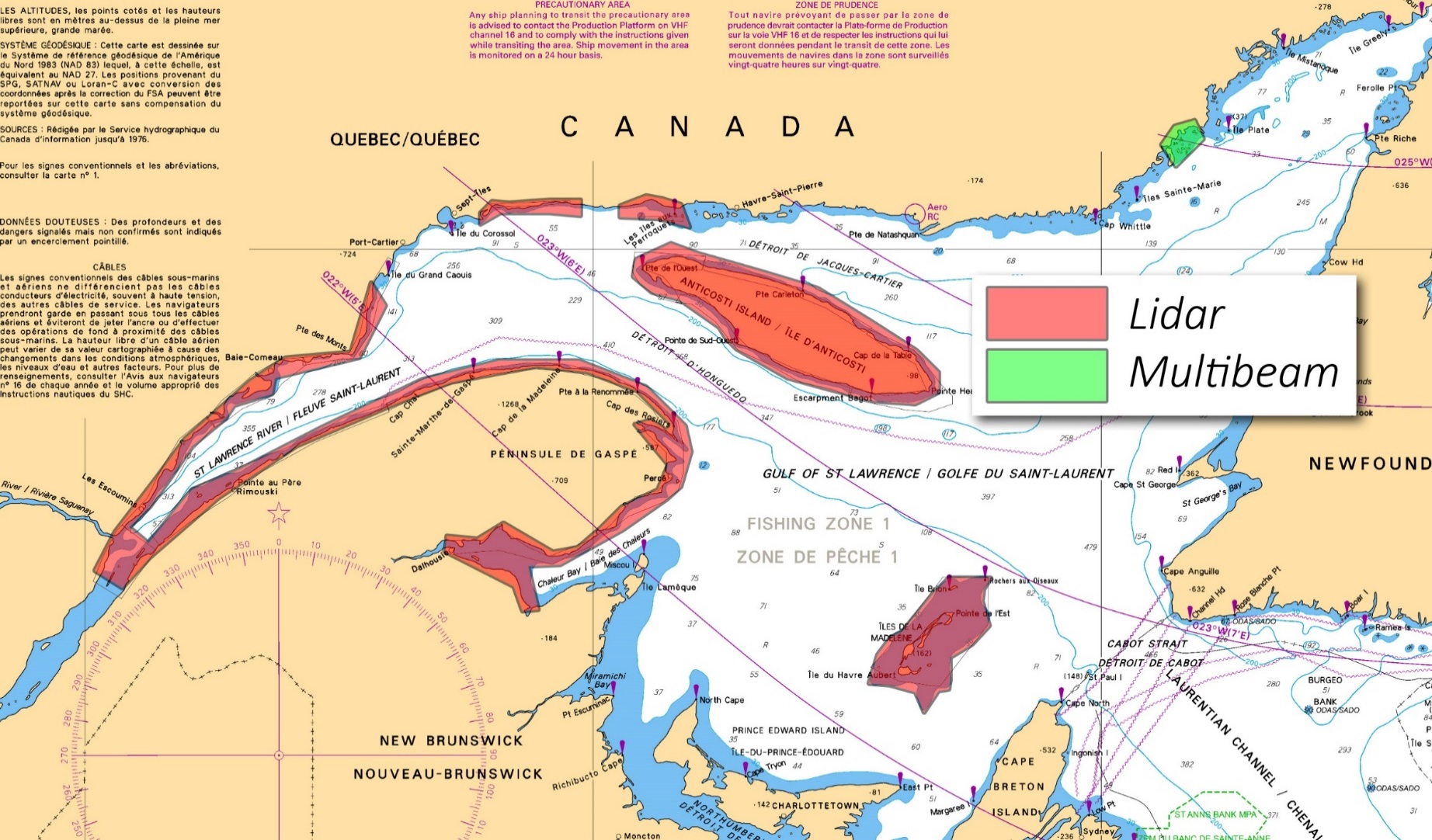 Oceans Protection Plan
Projected surveys
2019-20
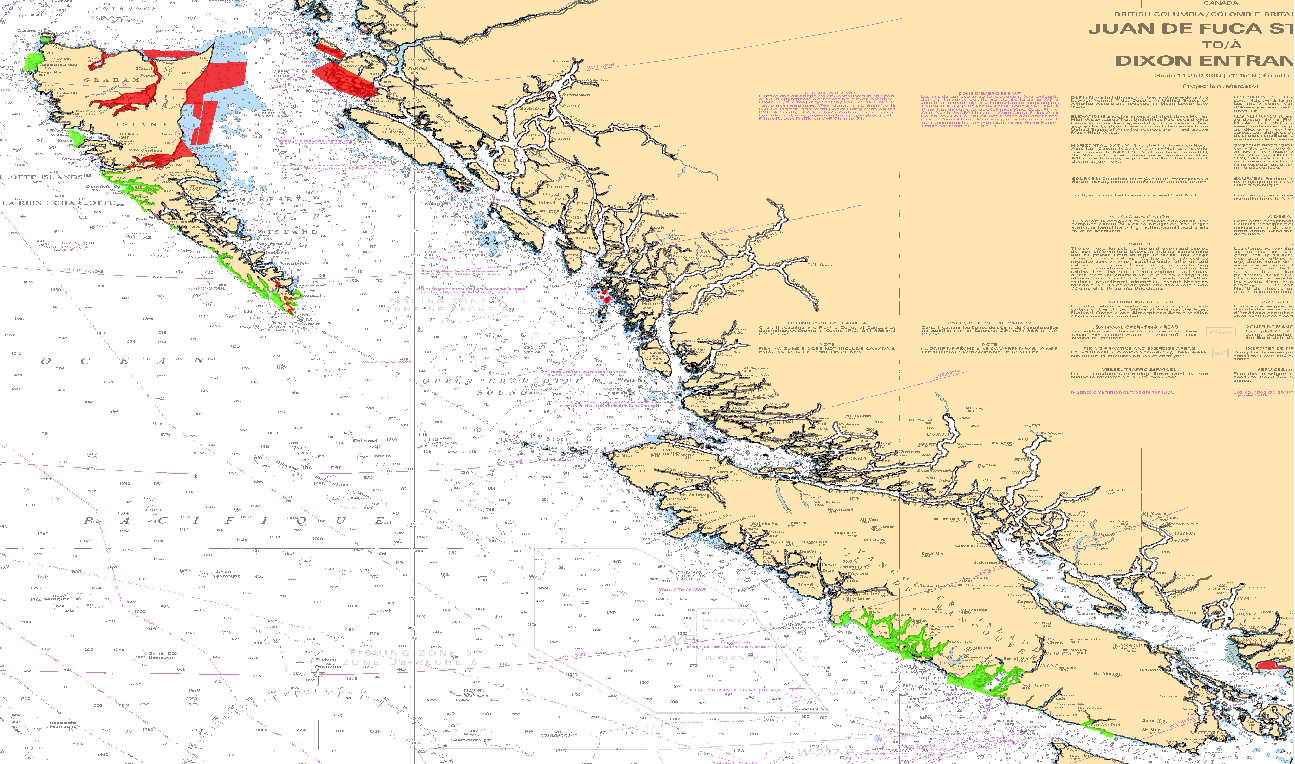 USCHC - March 2019
LiDAR & Multibeam– Pacific Coast
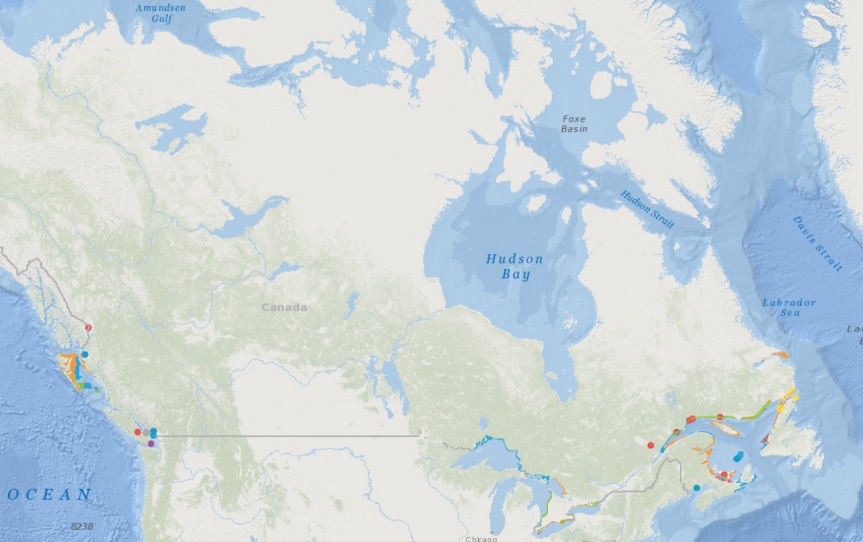 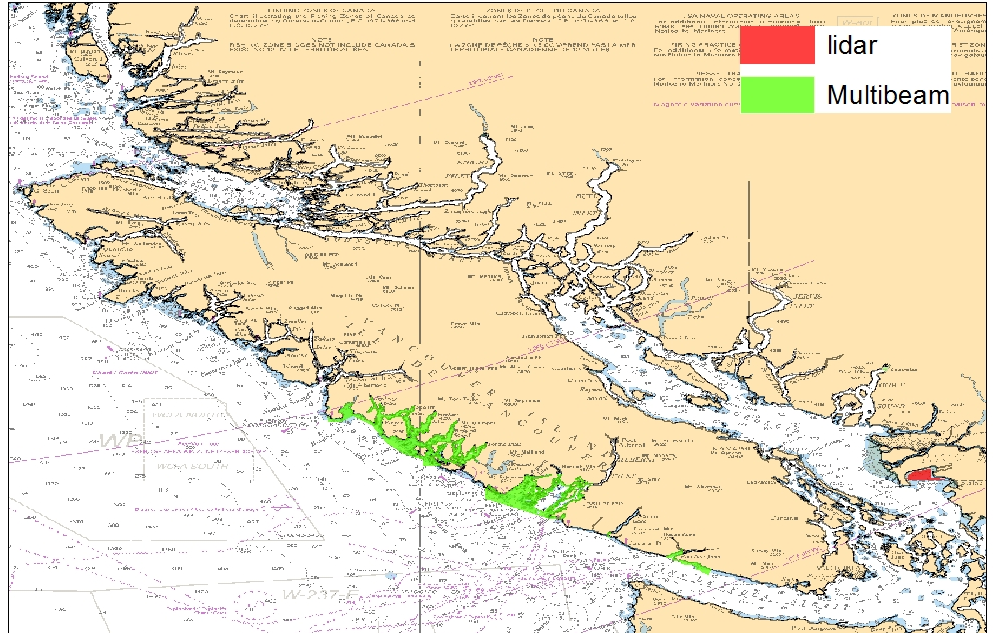 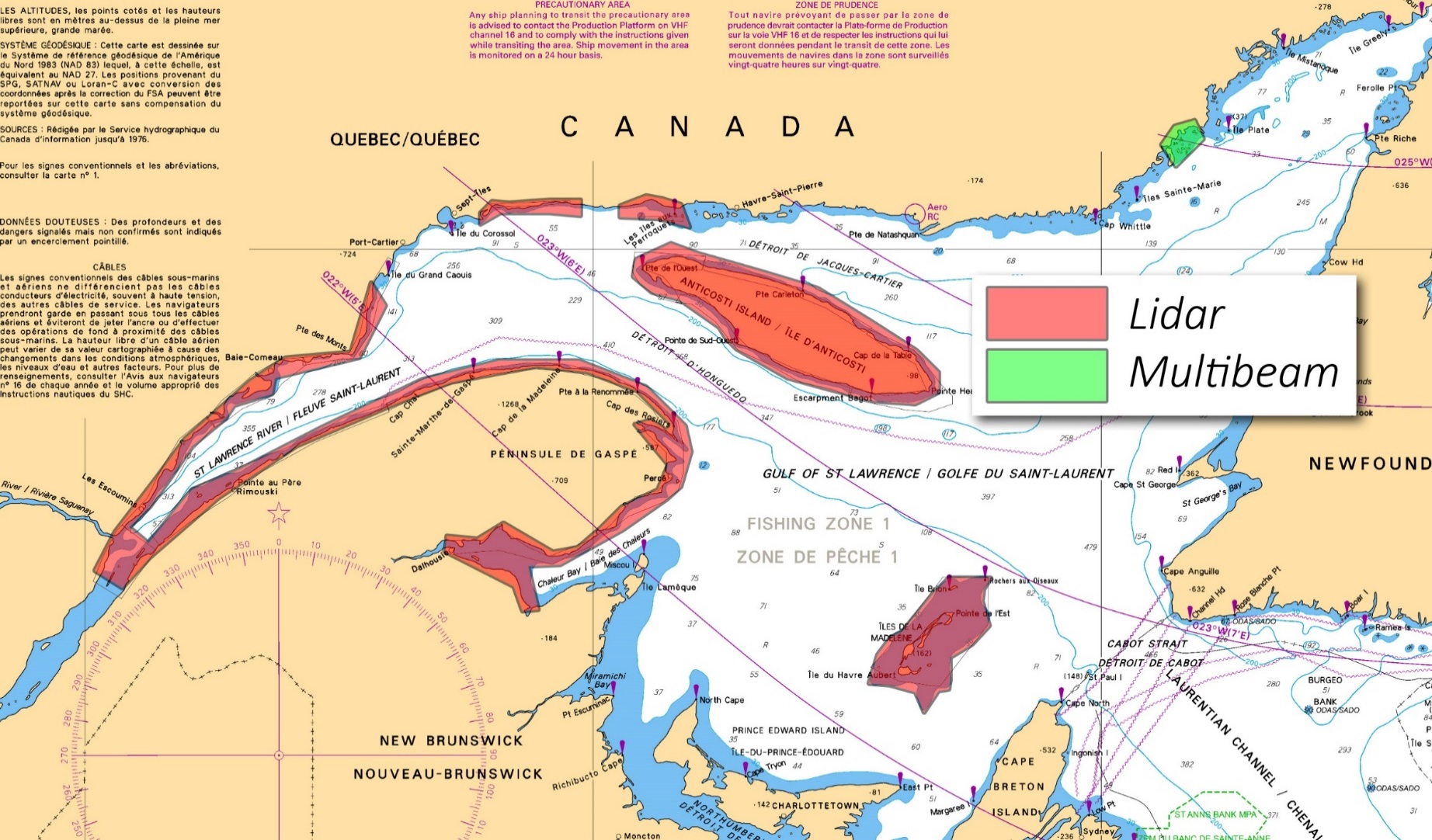 Oceans Protection Plan
Projected surveys
2019-20
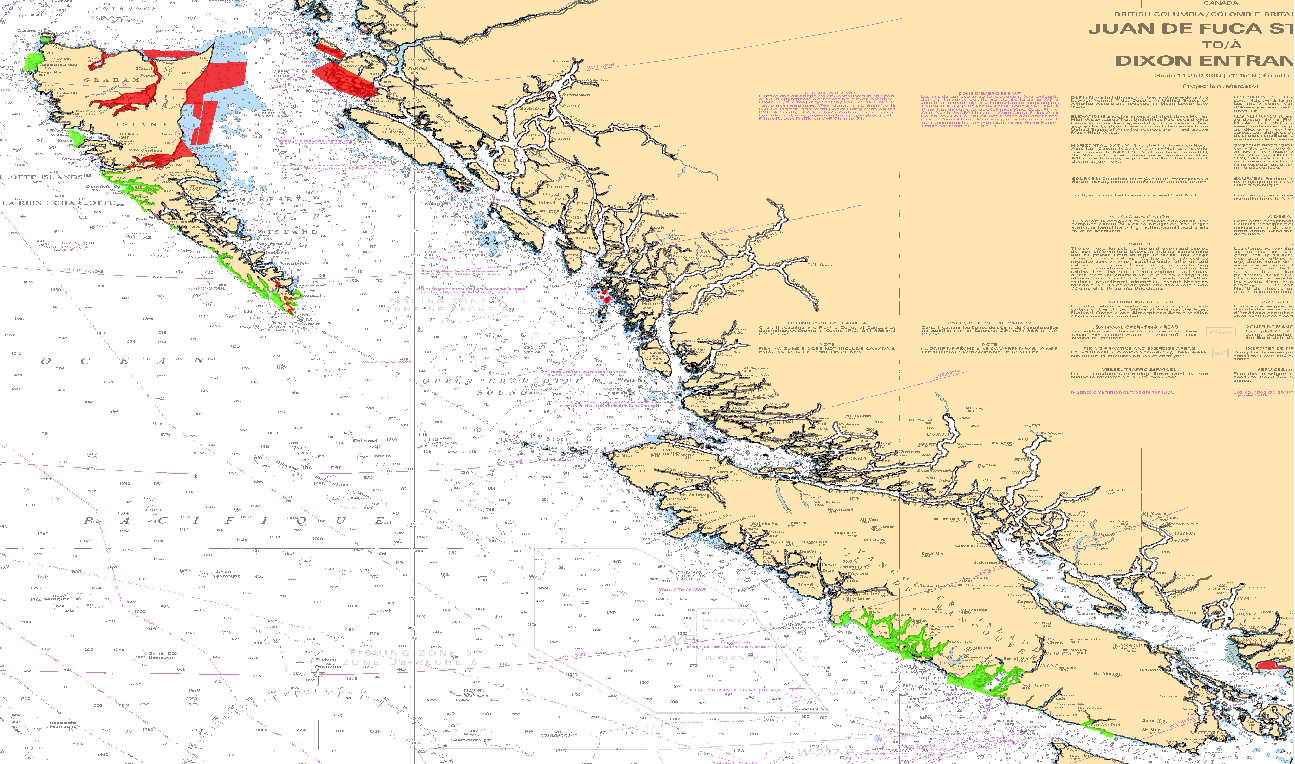 USCHC - March 2019